The Immigration PROBLEM: the Current State in Greece
Ioannis Galariotis
Max Weber Fellow (2015-2017)
European University Institute
ioannis.galariotis@eui.eu
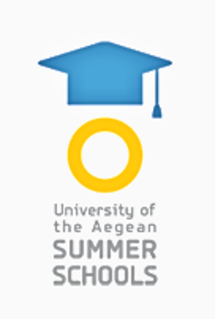 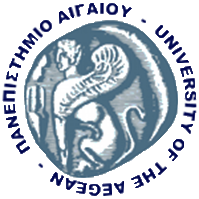 The case of Greece
Irregular migration in the Aegean sea
five islands
Lesvos
Samos
Rhodes
Limnos
Chios
Lesvos: the most famous case
Moria camp
Map of the moria camp
PROBLEM 1
Number of irregular migrants and refugees
There is no a common, efficient eu mechanism to record the irregular migrants and refugees in Europe borders
Every day, during summer 2015, only through Lesvos, entering more than 5000 illegal persons (only in Lesvos). And, these figures were only the ones we know
There is no clear picture of how many migrants and refugees live in Europe nowadays
Problem 2
Smugglers 
The typical price paid to a smuggler to arrange passage by sea from turkey to Greece, a distance of less than five miles, is at least $1200
More than 30000 people involved in the movement of migrants and refugees to Europe, according to Europol
But, why migrants and refugees ask for the help of smugglers to cross the borders?
Obviously, there is a huge policy gap for the mobility of these people
Problem 3
Huge number of asylum applications
The intensification of the Syrian civil crisis increased fundamentally the number of asylum applications (after 2014)
In Moria at Lesvos, there were only 4-6 people to examine thousands of asylum applications
These staff is many times not familiar with the issues and the asylum procedures (police officers, staff working in other ministries)
Problem 4
Turkey does not respect the readmission agreements with the eu and Greece
Problem 5
Fights among migrants and refugees in the camps
Problem 6
Life conditions of migrants and refugees
Problem 7
Dublin system in practice 
Dominant criterion: illegal entry (not a fair distribution among the eu member-states)
Dublin III was not designed to ensure fair sharing of responsibility and does not effectively address the disproportionate distribution of applications for international protection (member-states capacities are no taken into account)
Dublin III was not designed to deal with situations of mass influx, which has severely reduced its relevance in the current context and has undermined achieving its objectives (all procedures are so lengthy)
The method for allocating responsibility being based on an intergovernmental approach, unavoidably delays access to the asylum procedure
The hierarchy of criteria do not sufficiently take into account the interests/needs of applicants
Different asylum procedures in each eu member-state: this undermines the Dublin common procedures
Problem 8
The Syrian crisis: where is Europe?
Is the eu an effective diplomatic actor?
What about defence capabilities?
Foreign policy actor???
EU-TURKEY AGREEMENT (18 MARCH 2016)
1) All new irregular migrants whether persons not applying for asylum  or asylum seekers whose applications have been declared inadmissible crossing from Turkey to the Greek islands as of 20 March 2016 will be returned to Turkey;
2) For every Syrian being returned to Turkey from the Greek islands, another Syrian will be resettled to the EU from Turkey directly;
3) Turkey will take any necessary measures to prevent new sea or land routes for irregular migration opening from Turkey to the EU;
4) Once irregular crossings between Turkey and the EU are ending or have been substantially reduced, a Voluntary Humanitarian Admission Scheme will be activated;
5) The fulfilment of the visa liberalisation roadmap will be accelerated with a view to lifting the visa requirements for Turkish citizens at the latest by the end of June 2016. Turkey will take all the necessary steps to fulfil the remaining requirements;
6) The EU will, in close cooperation with Turkey, further speed up the disbursement of the initially allocated €3 billion under the Facility for Refugees in Turkey. Once these resources are about to be used in full, the EU will mobilise additional funding for the Facility up to an additional €3 billion to the end of 2018;
What has Greece done to implement the agreement?
Since 18 March 2016, Greece has:
Moved all migrants who arrived on the islands before 20 March to the mainland;
Returned to Turkey 147 irregular migrants not in need of international protection, who had arrived before 20 March;
Deployed liaison officers in Turkey;
Deployed 1,500 asylum case officers and police officers to the islands;
Transformed the hotspots into closed reception facilities to avoid irregular migrants absconding when they are subject to return decisions;
Adapted its legislation to provide a legal framework for the implementation of the 'first safe country of asylum' and 'safe third country' principles.
What has Turkey done to implement the agreement?
Since 18 March 2016, Turkey has:
Deployed liaison officers in Greece;
Announced that all Syrian refugees returned to Turkey from the Greek islands will see their protection status in Turkey granted or renewed. Legislative changes to that effect have been prepared.
Ensured that all people in need of international protection returned from the Greek islands to Turkey will have access to the asylum procedures in Turkey.
How many migrants arrived in Greece since 20 March?
On what legal basis are irregular migrants being returned from the Greek islands to Turkey?
People who do not apply for asylum in Greece or whose applications for asylum have been declared inadmissible or unfounded will be returned to Turkey. 
The legal framework for these returns is the bilateral readmission agreement between Greece and Turkey. 
From 1 June 2016, this will be succeeded by the EU-Turkey Readmission Agreement, following the entry into force of the provisions on readmission of third country nationals of this agreement.
On what legal basis are asylum seekers being returned from the Greek islands to Turkey?
People who apply for asylum in Greece will have their applications treated on a case-by-case basis, in line with EU and international law requirements and the principle of non-refoulement. There will be individual interviews, individual assessments and rights of appeal. There will be no blanket and no automatic returns of asylum seekers.
The EU asylum rules allow Member States in certain clearly defined circumstances to declare an application “inadmissible”, that is to say, to reject the application without examining the substance.
Among the legal possibilities that can be used for declaring asylum applications inadmissible, in relation to Turkey are:
1) first country of asylum (Article 35 of the Asylum Procedures Directive): where the person has already been recognised as a refugee in that country or otherwise enjoys sufficient protection there;
2) safe third country (Article 38 of the Asylum Procedures Directive): where the person has not already received protection in the third country but the third country can guarantee to the readmitted person effective access to the protection procedure on an individual basis and where found to be in need of protection effective access to treatment in accordance with the standards of the Geneva Refugee Convention.
On what basis are Syrians being resettled from Turkey?
Resettlement from Turkey to the EU will be carried out in the first instance by honouring the commitments of Member States under the Council conclusions of 22 July 2015 of which 18,000 places for resettlement remain.
Furthermore, the Commission has proposed an amendment to the relocation decision of 22 September 2015 to facilitate the resettlement of an additional 54,000 persons under a voluntary arrangement.
Beyond this, the Voluntary Humanitarian Admission Scheme recommended by the Commissions on 15 December, for refugees displaces by the Syrian conflict from Syria to Turkey, will be activated.
What safeguards exist for asylum seekers?
All applications need to be treated individually and due account must be given to the situation of vulnerable groups, in particular unaccompanied minors for whom all decisions must be in their best interests.
All applicants will also be able to appeal the decision.
How can you be sure that asylum seekers will be given protection in Turkey?
Both the EU and Turkey agreed in their statement of 18 March to respect the principle of non-refoulement.
Only asylum seekers that will be protected in accordance with the relevant international standards and in respect of the principle of non-refoulement will be returned to Turkey.
In addition, the EU is speeding up the disbursement of funds from the €3 billion Facility for Refugees in Turkey. This funding will support Syrians in Turkey by providing access to food, shelter, education and healthcare. An additional €3 billion will be made available after this money is used to the full, up to the end of 2018. The UNHCR will be a key actor in the resettlement process to provide additional support and supervision.
The case of Greece: some myths in the public discourse
The goal of this part is to examine some myths that are reproduced in the public discourse and dominate the perceptions of the society
We look more carefully into the case of Greece, france, Romania ???
Common myths
Too many migrants or refugees: the societies and economies cannot afford them
Are they illegal?
Danger for or societies
They constitute a danger for the public health
They ‘grasp’ our jobs
They are terrorists
they cannot be assimilated by the EU societies because they have a different culture
Results
Xenophobia
Racism
Rise of Extreme right ideologies and political parties
AND….WHAT IS THE FUTURE???
The whole picture and attempts to find common ground was really destroyed with the terrorist attacks
First, in paris and secondly in brussels
Are jihadists around us?
Increased xenophobia, racism? Populist parties and political groups???
Will the eu member-states close their borders (no schenghen agreement in practice)?
Who is going to lead the whole process?
Is there solidarity among the eu member-states?
Some solutions for immigration crisis
Diplomatic solution in Syria: end the war
Same for various conflicts across the globe
The eu must form a policy to accept refugees and migrants via legal ways
The economist proposition: let’ s accept all Syrian refugees (About 4 millions to restructure the eu economy): do you agree?
Let’s focus on the smooth integration of foreigners: what do you think?
Is it more Europe the final suggestive solution? Common policies and not intergovernmental practices???